Моя будущая профессия
Подготовила студентка 
группы №9  1 курс
Гришкова Евгения
Профессия 
38.01.02  Продавец,
 контролёр-кассир
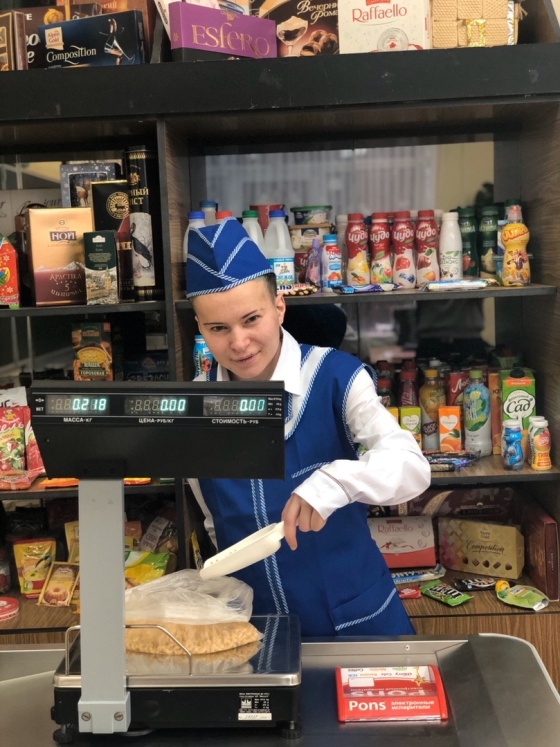 История профессии
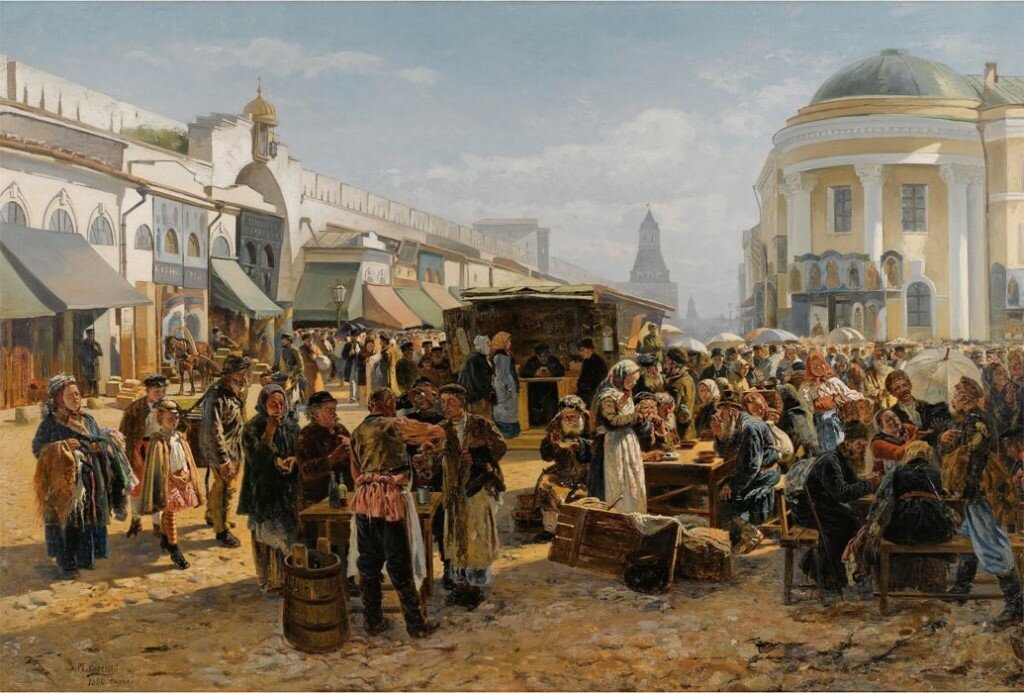 Торговое ремесло - одно из древнейших занятий человека. Изначально, торговля имела вид натурального обмена: один вид товара обменивался на другой. Деньги как эквивалент товаров появились несколько позже. Одним из важных этапов развития торговли было появление купцов, которые путешествовали по разным городам и странам.
Слово «продавец» пришло в наш обиход лишь в конце XIX века, когда в России стали появляться крупные торговые предприятия и универмаги. До этого люди, занимавшиеся торговлей, назывались по-разному. Долгое время центральной фигурой в торговле оставался купец. Он разъезжал по городам, продавал, покупал, перепродавал. Другой видной фигурой в русской торговле после купца был прасол - скупщик. Он ездил по деревням и скупал сельские продукты, скот, рыбу, а затем формировал из них партии и выгодно перепродавал более крупным торговцам. Наряду с прасолами,                                                          на российском рынке действовала                                                                    многочисленная группа мелких                                                                        торговцев                                                                                                                      (офеней, ходебщиков,                                                                              коробейников,                                                                                                                                щепетильников),                                                                                            занимающихся                                                                                                                             развозом промышленных                                                                                   изделий.
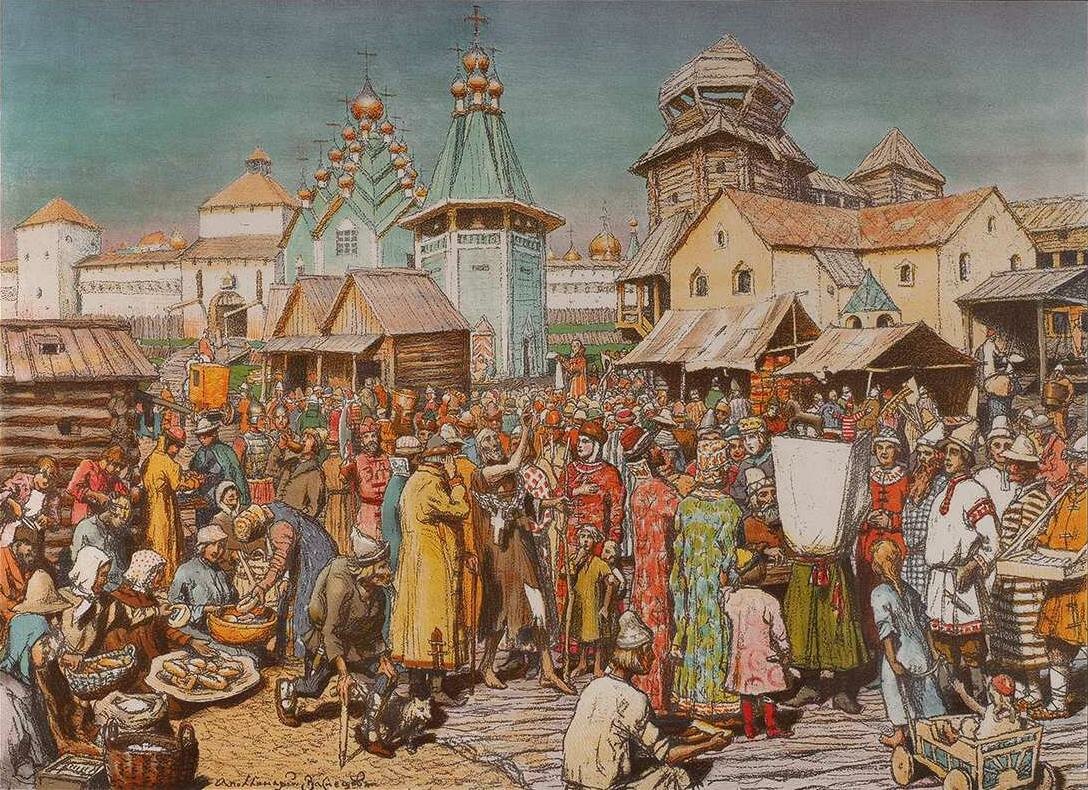 Продавец, контролёр-кассир
Должен знать: 
ассортимент, классификацию, характеристику, назначение товаров, способы использования и ухода за ними; правила расшифровки артикула и маркировки; розничные цены; приемы отмеривания отреза, шкалы размеров изделий и правила их определения; виды брака и правила обмена товаров; гарантийные сроки пользования товарами; устройство и правила эксплуатации обслуживаемого торгово-технического оборудования; принципы оформления наприлавочных и внутримагазинных витрин; приемы и методы обслуживания покупателей.
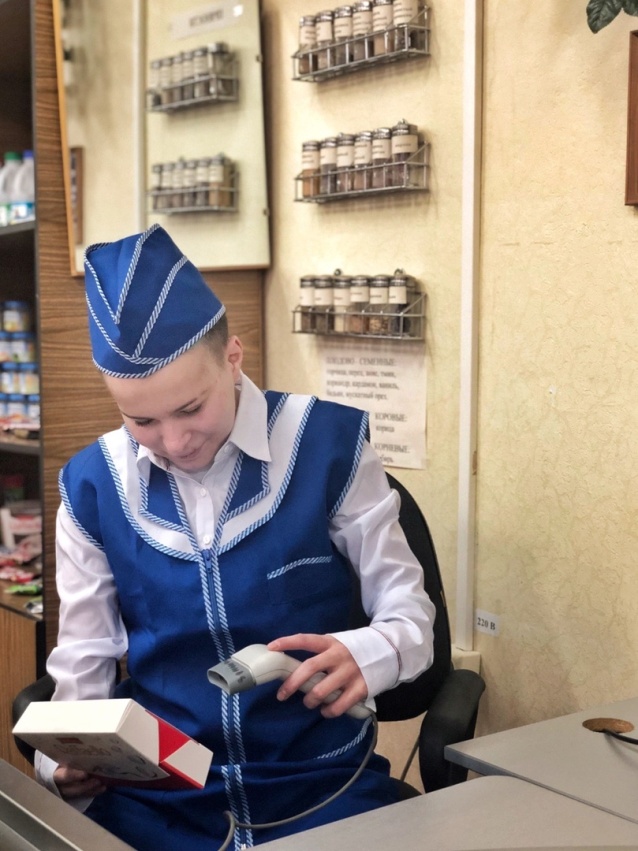 Должен уметь : 
Идентифицировать различные группы товаров; оценивать качество по органолептическим показателям; распознавать дефекты пищевых продуктов; создавать оптимальные условия хранения; консультировать покупателей о свойствах, вкусовых особенностях; предлагать новые взаимозаменяемые товары и товары сопутствующего ассортимента.
Продавец – это проводник в мире товаров, проводящий покупателей узкими тропинками выбора. Помогая людям находить и приобретать необходимые им товары, продавец связывает между собой совершенно незнакомых людей (производителей товара и покупателей) в ту огромную, сложную и местами непостижимую систему, которая зовется человеческим обществом.
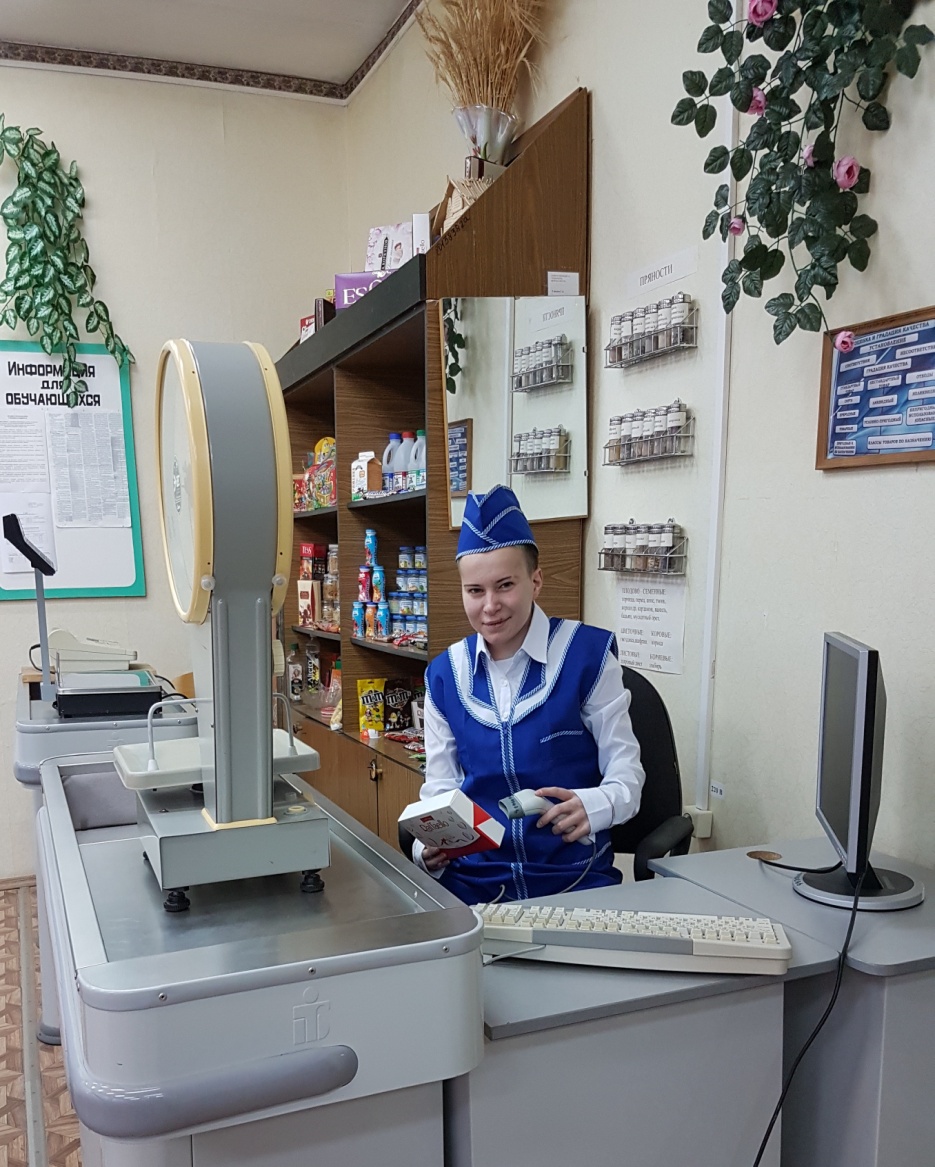 20 декабря в ГБПОУ РО «Волгодонский техникум общественного питания и торговли» состоялось профориентационное   мероприятие                                       «День открытых дверей»,                                                              на которое были приглашены выпускники 9 классов образовательных                   учреждений                                         города Волгодонска.                                                               Для будущих абитуриентов                          мы показали мастер-класс: «Декоративное украшение подарков»
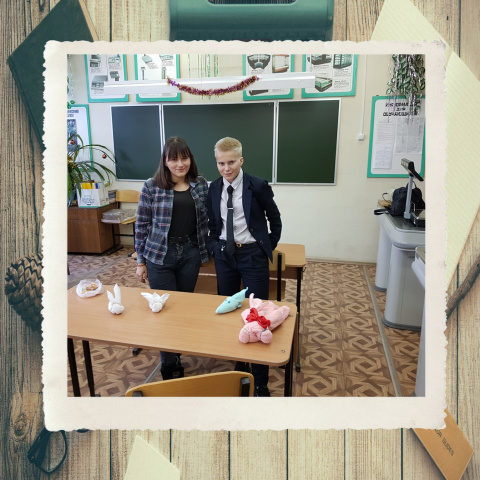 Мои достижения
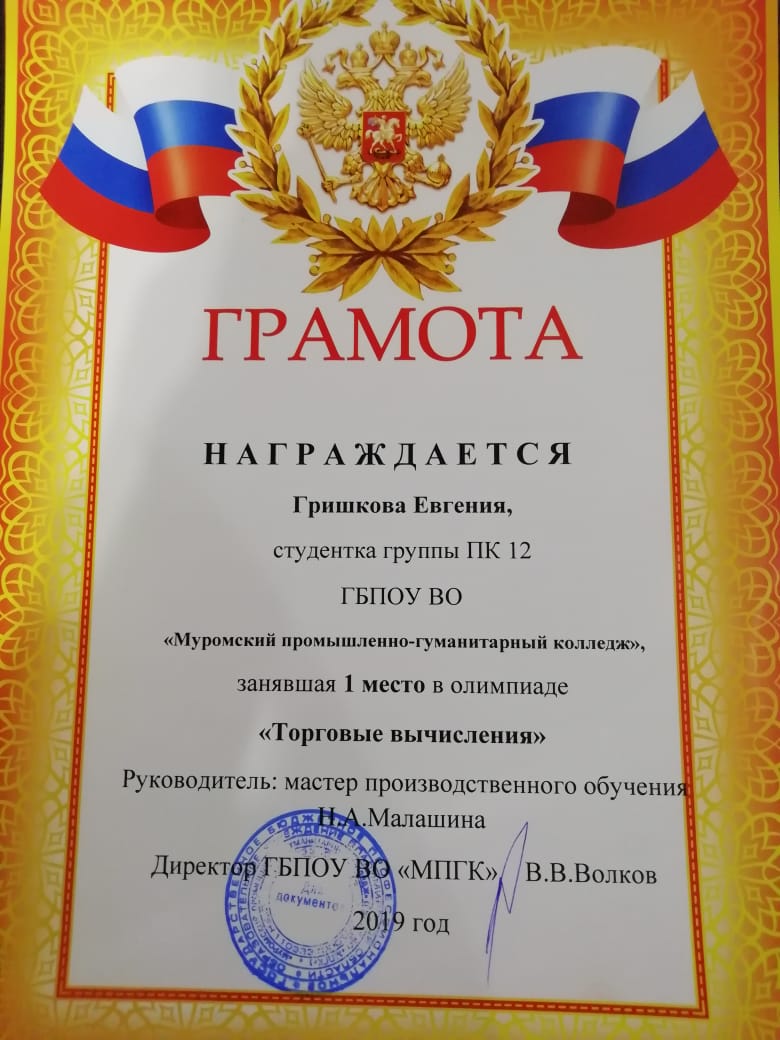 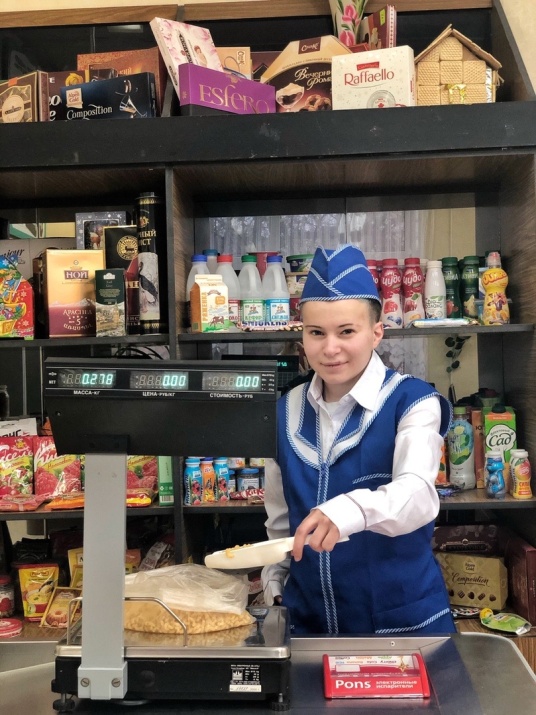 Профессии разные в жизни важны: Врачи, учителя, а также продавцы.      Придёшь ты как-то в магазин                               За кассой человек стоит один…                       Он продавец, он знает своё дело,         А также обслужит                                  вас быстро и смело!
                                     
                                Гришкова Евгения